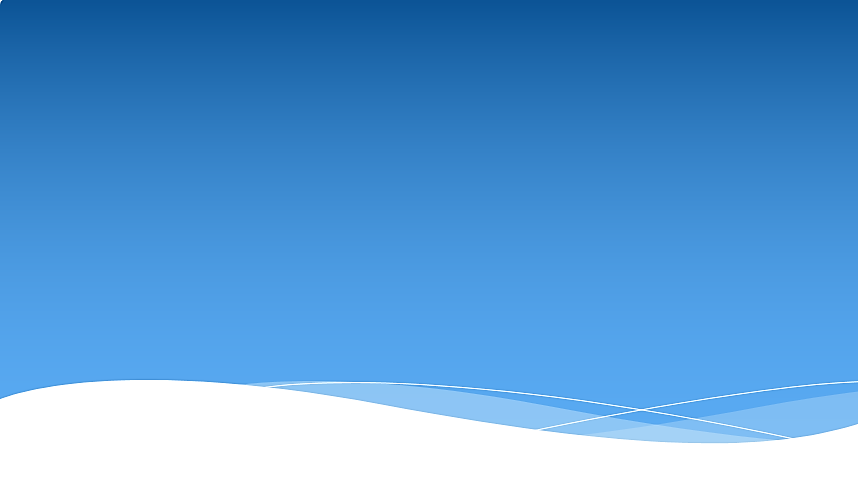 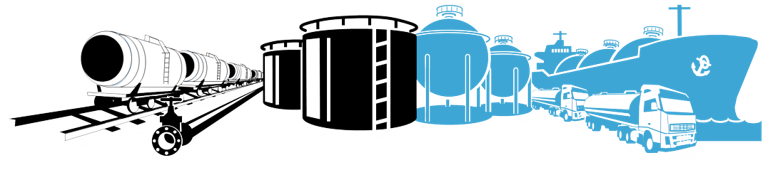 III-я Международная научно-техническая конференция 
молодых учёных
"ТРАНСПОРТ И ХРАНЕНИЕ УГЛЕВОДОРОДОВ"
Название статьи
Докладчик: ФИО студента
Организация: сокращенное наименование
Научный руководитель: ученая степень/звание, ФИО
Омск 2022
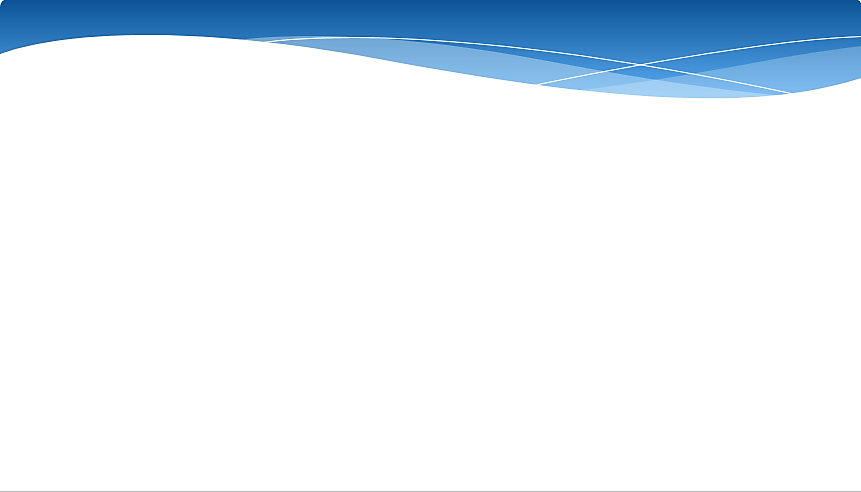 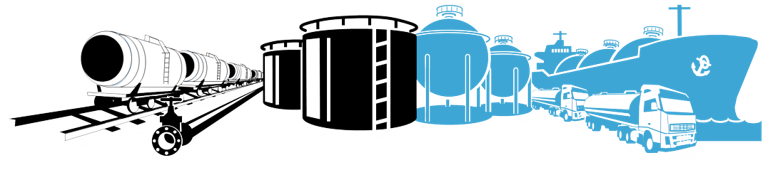 Актуальность:


Цель:



Задачи:
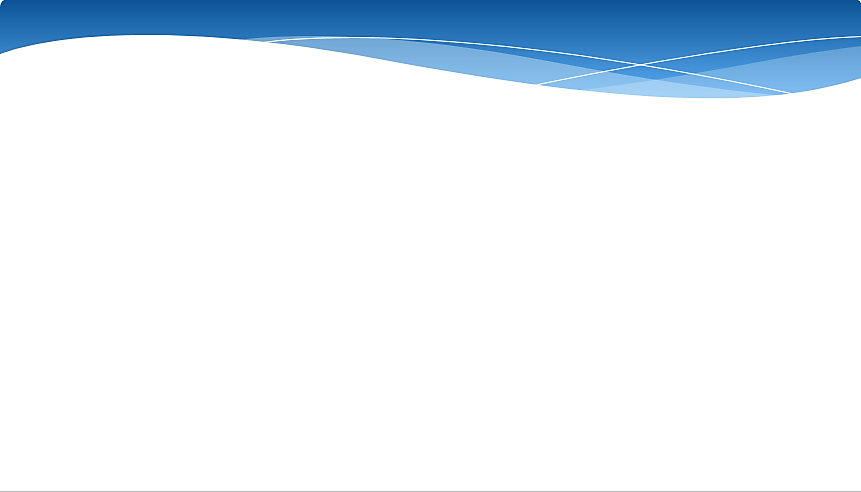 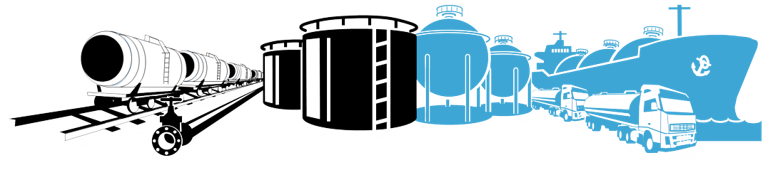 *Основная часть*
Основная часть должна содержать не менее 5 слайдов;
Текст презентации должен быть читаемым, представленным в формате кратких тезисов. В презентации не приветствуется сплошной текст;
В содержании тезисов должна прослеживаться главная мысль этапов, действий; 
Результаты исследований необходимо представлять в виде графиков, диаграмм, схем, рисунков, элементов видео и фото.
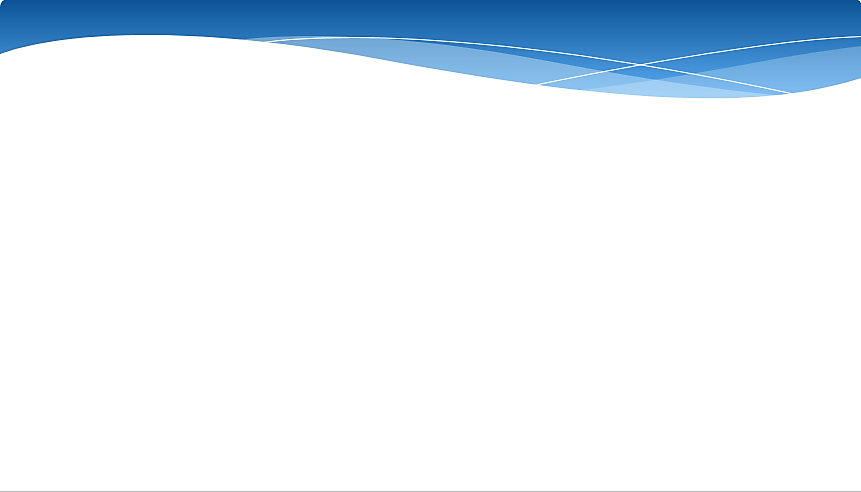 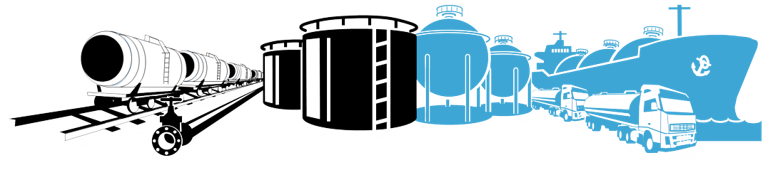 Заключение
Требования:
1. Формулирование основных выводов исследования по результатам анализа результатов исследования;
2. Выполнение задач, поставленных в начале исследования;
3. Экономическая значимость исследования;
4. Перспективы дальнейшей разработки проекта или исследования
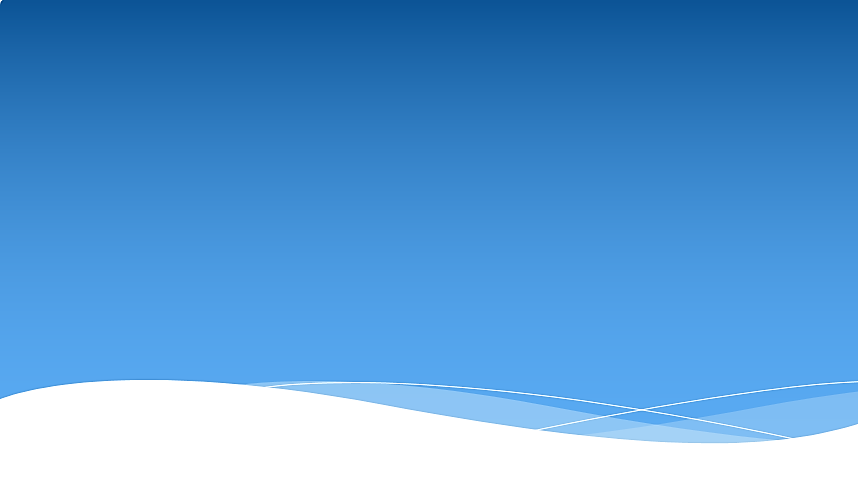 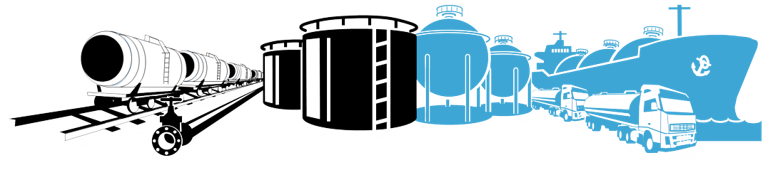 III-я Международная научно-техническая конференция 
молодых учёных
"ТРАНСПОРТ И ХРАНЕНИЕ УГЛЕВОДОРОДОВ"
Спасибо за внимание!
*Контакты автора, докладчика*